Hymns for Worship at Woodmont
11s- I Will Wake the Dawn with Praises
25s- I Close My Eyes
85s- Communion Prayer
500- Give Me the Bible
287- There’s a Fountain Free
Why Read the Scriptures Daily?
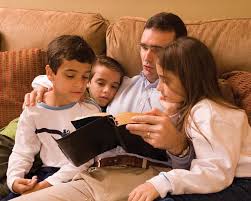 [Speaker Notes: Only 19% of churchgoers read the Bible daily (Christianity Today), many don’t know the Scriptures. Members of the church of Christ used to be called walking Bibles but not anymore.  Why?  You can’t know the Bible if you don’t read it.  Jesus said, “Have you not read?” expecting his detractors to have read the Scriptures so as to understand (Eph. 5:17).  People destroyed for lack of knowledge (Hosea 4:6)  DBRP is like starting a new diet or exercise program (discipline, self-control, sacrifice, etc.) 
Easy to eat junk food while watching movies, TV program, or sports instead of fruits & vegetables. Easy to be lazy and always be thinking how you should start exercising instead of doing it.  If we don’t develop the good habit of reading the Bible our minds will be distracted by worldly things which will lead us to conform to this world instead of being transformed by God’s good, acceptable, and perfect will (Rom. 12:2).
Easy to feed your mind on spiritual junk food (social media, entertainment, news media)]
Salvation 
(Lk. 24:44-47; 2 Tim. 3:15; Heb. 5:8-9)
[Speaker Notes: OT tutor-Christ fulfilled all prophecies- salvation available for all who obey Him- Lk. 24:44ff; 2 Ti. 3:14; Heb. 5:8-9 He is your Savior, learn about Him- Mt. 11:28-30, your mom endured much pain to deliver you, parents raised, sacrificed, fed, clothed, sacrificed to spend money for things you enjoy, Jesus gave up heavenly glory to be beaten, spat upon, mocked, humiliated, scourged, crucified for your sins]
Salvation (Lk. 24:44-47; 2 Tim. 3:15; Heb. 5:8-9)
Comfort (Rom. 15:4; Acts 15:31)
[Speaker Notes: whatever things were written before were written for our learning, that we through the patience and comfort of the Scriptures might have hope.]
Salvation (Lk. 24:44-47; 2 Tim. 3:15; Heb. 5:8-9)
Comfort (Rom. 15:4; Acts 15:31)
Reflection (Psalm 1:2; James 1:22-25)
[Speaker Notes: We need to meditate on what we are reading.  To think about, ponder, and think about the applications to our life because we must be doers of the word and not just hearers!  His delight is in the law of the Lord and in His law He meditates day and night.]
Salvation (Lk. 24:44-47; 2 Tim. 3:15; Heb. 5:8-9)
Comfort (Rom. 15:4; Acts 15:31)
Reflection (Psalm 1:2; James 1:22-25)
Instruction (Ps. 78:1; Prov. 1:7)
[Speaker Notes: fearing God- beginning of knowledge but fools despise it- instead of listening & giving in to peer pressure]
Salvation (Lk. 24:44-47; 2 Tim. 3:15; Heb. 5:8-9)
Comfort (Rom. 15:4; Acts 15:31)
Reflection (Psalm 1:2; James 1:22-25)
Instruction (Ps. 78:1; Prov. 1:7)
Protection (Pr. 1:15; 2:11-16; 1 Co. 10:13)
Salvation (Lk. 24:44-47; 2 Tim. 3:15; Heb. 5:8-9)
Comfort (Rom. 15:4; Acts 15:31)
Reflection (Psalm 1:2; James 1:22-25)
Instruction (Ps. 78:1; Prov. 1:7)
Protection (Prov. 1:15; 2:11-12, 16; 1 Cor. 10:13)
Thirst (Ps. 42:1-2; Matt. 5:6; 1 Pet. 2:1-3)
[Speaker Notes: Satisfied your thirst, we should thirst for the living God  Hunger and thirst for righteousness.]
Salvation (Lk. 24:44-47; 2 Tim. 3:15; Heb. 5:8-9)
Comfort (Rom. 15:4; Acts 15:31)
Reflection (Psalm 1:2; James 1:22-25)
Instruction (Ps. 78:1; Prov. 1:7)
Protection (Prov. 1:15; 2:11-12, 16)
Thirst (Ps. 42:1-2; Matt. 5:6; 1 Pet. 2:1-3)
Unity (John 17:21; 1 Cor. 1:10; 2:16)
[Speaker Notes: no contradictions- thus we can be united with God as the Father, Son & Holy Spirit are), The Bible was written by 40 men over a period of about 1500 years from different time periods, places, personalities, prosperity (socio economic status) God’s word provides that unity- John 17:21-23; 1 Cor. 1:10; Eph. 4:3]
Salvation (Lk. 24:44-47; 2 Tim. 3:15; Heb. 5:8-9)
Comfort (Rom. 15:4; Acts 15:31)
Reflection (Psalm 1:2; James 1:22-25)
Instruction (Ps. 78:1; Prov. 1:7)
Protection (Prov. 1:15; 2:11-12, 16)
Thirst (Ps. 42:1-2; Matt. 5:6; 1 Pet. 2:1-3)
Unity (John 17:21; 1 Cor. 1:10; 2:16)
Rejoicing (Psalm 119:16, 162)
[Speaker Notes: I shall delight in Your statutes; I shall not forget Your word.  We read Psalm 1:2 we should delight in the law of the Lord]
Salvation (Lk. 24:44-47; 2 Tim. 3:15; Heb. 5:8-9)
Comfort (Rom. 15:4; Acts 15:31)
Reflection (Psalm 1:2; James 1:22-25)
Instruction (Ps. 78:1; Prov. 1:7)
Protection (Prov. 1:15; 2:11-12, 16)
Thirst (Ps. 42:1-2; Matt. 5:6; 1 Pet. 2:1-3)
Unity (John 17:21; 1 Cor. 1:10; 2:16)
Rejoicing (Psalm 119:16, 162)
Equipment                                               (2 Tim. 2:15, 21; 3:16-4:2; Acts 17:11)
[Speaker Notes: The Bible provides equipment for every good.  We must handle it accurately, be prepared for every good work, preach the word, examine Scriptures daily.]
Salvation (Lk. 24:44-47; 2 Tim. 3:15; Heb. 5:8-9)
Comfort (Rom. 15:4; Acts 15:31)
Reflection (Psalm 1:2; James 1:22-25)
Instruction (Ps. 78:1; Prov. 1:7)
Protection (Prov. 1:15; 2:11-12, 16)
Thirst (Ps. 42:1-2; Matt. 5:6; 1 Pet. 2:1-3)
Unity (John 17:21; 1 Cor. 1:10; 2:16)
Rejoicing (Psalm 119:16, 162)
Equipment (2 Tim. 2:15, 21; 3:16-4:2; Acts 17:11)
Strength (Eph. 6:10-11; 2 Cor. 12:7-10)
[Speaker Notes: Thorn in the flesh because of Satan, God’s grace is sufficient, power perfected in weakness, so be strong in the Lord and in the strength of His might.  Spirit is willing, flesh is weak (watch & pray)]
Salvation (Lk. 24:44-47; 2 Tim. 3:15; Heb. 5:8-9)
Comfort (Rom. 15:4; Acts 15:31)
Reflection (Psalm 1:2; James 1:22-25)
Instruction (Ps. 78:1; Prov. 1:7)
Protection (Prov. 1:15; 2:11-12, 16)
Thirst (Ps. 42:1-2; Matt. 5:6; 1 Pet. 2:1-3)
Unity (John 17:21; 1 Cor. 1:10; 2:16)
Rejoicing (Psalm 119:16, 162)
Equipment (2 Tim. 2:15, 21; 3:16-4:2; Acts 17:11)
Strength (Eph. 6:10-11; 2 Cor. 12:7-10)
[Speaker Notes: This book will keep you from sin or sin will keep you from this book.  There will no excuse that will be acceptable to the Lord as to why we didn’t read so as to understand and obey His will for eternal life.  The faith only doctrine, giving lip service to the Lord, will not cut it in the Judgment Day (Matt. 7:21-23).  God loves you, Jesus died for you, the Holy Spirit revealed it so that we can read and understand it.  Satan is doing all he can to deceive you so that you won’t obey God.  If you aren’t reading the Bible you demonstrate that you don’t really love God and aren’t doing His will.  You can change your ways today.  The devil desires that you delay, just wait until tomorrow and you keep putting it off.  What will say in the Judgment Day?  Jesus will say, “Depart from Me, you workers of iniquity”.]
Hymns for Worship at Woodmont
11s- I Will Wake the Dawn with Praises
25s- I Close My Eyes
85s- Communion Prayer
500- Give Me the Bible
287- There’s a Fountain Free